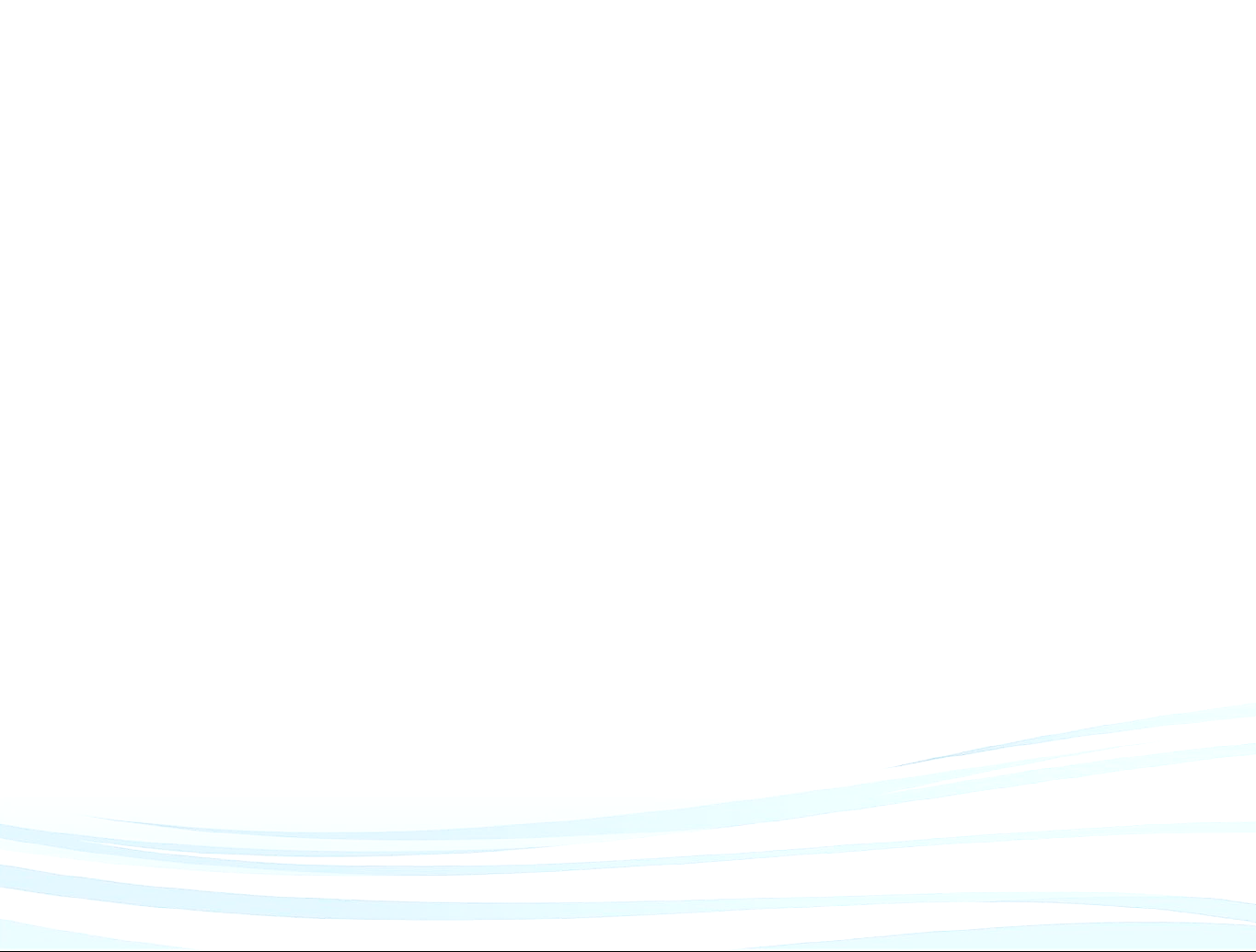 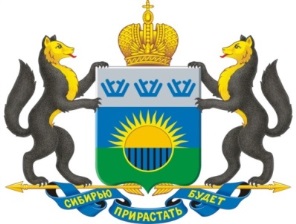 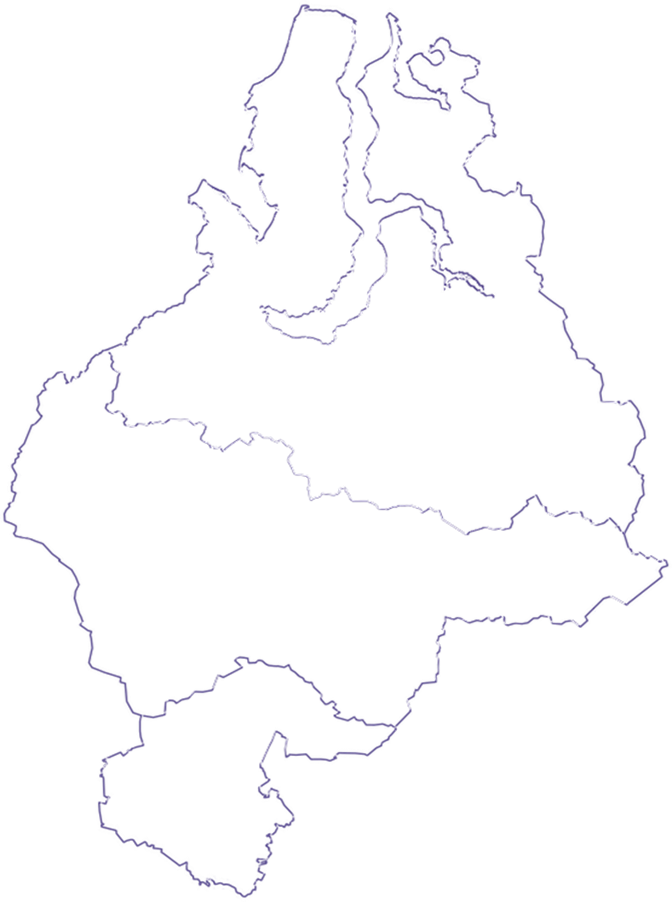 ИНФОРМАЦИЯ 
ПО ВОПРОСАМ ПОЛУЧЕНИЯ ГРАЖДАНАМИ 
БЕСПЛАТНОЙ ЮРИДИЧЕСКОЙ ПОМОЩИ
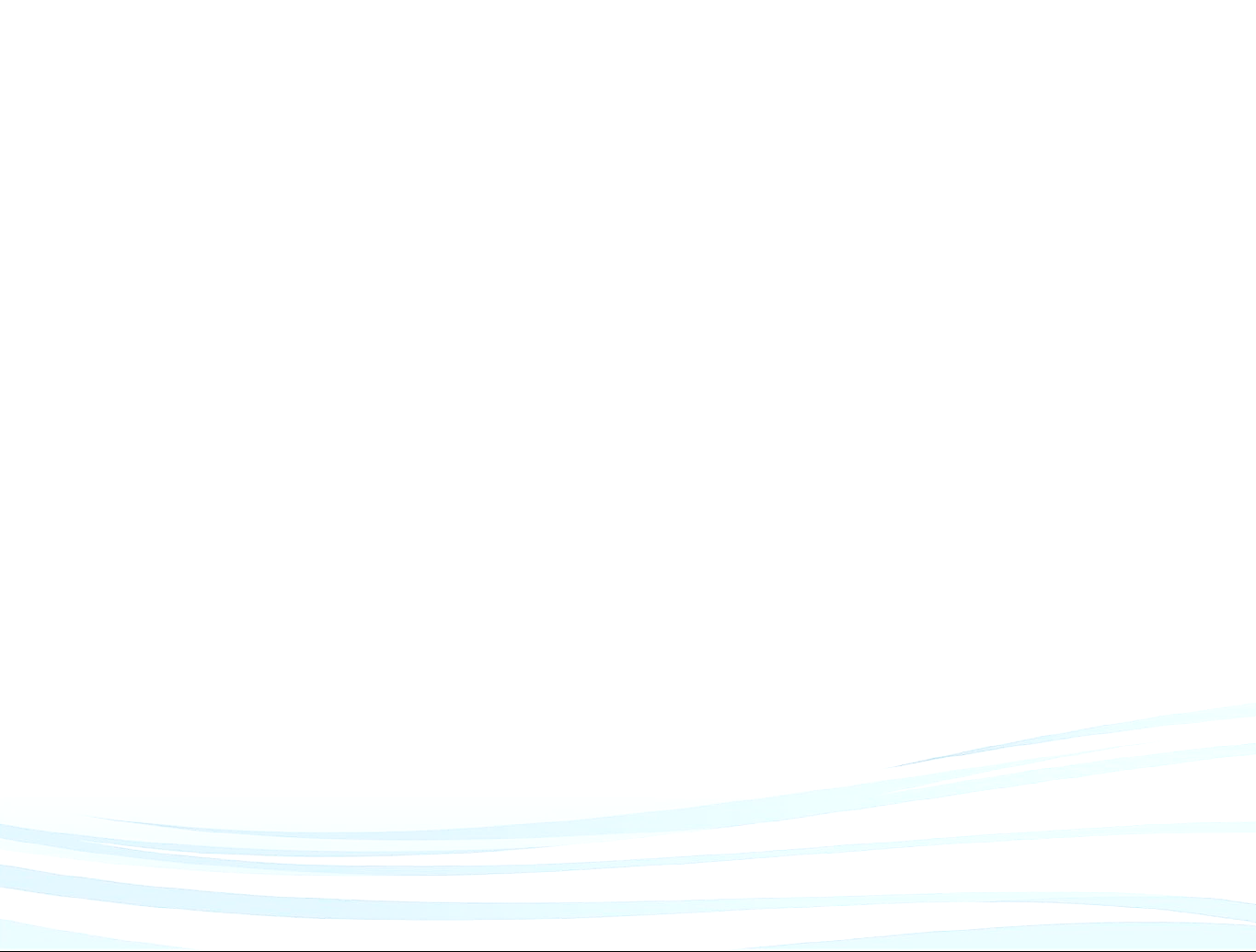 Кто оказывает бесплатную юридическую помощь:
Адвокаты Тюменской области, 
участвующие в деятельности государственной системы бесплатной юридической помощи согласно списку, размещенному на Портале органов 
государственной власти (далее – адвокаты)
 
Список адвокатов, оказывающих бесплатную юридическую помощь 
в конкретном муниципальном образовании, размещен на официальном портале органов государственной власти Тюменской области 
(переход по ссылкам: «Правительство Тюменской области» -«Власть» - «Главное правовое управление Тюменской области» – «Бесплатная юридическая помощь»)
Исполнительные органы 
государственной власти Тюменской области 
и подведомственные им учреждения
(в виде правового консультирования в устной и письменной форме по вопросам, относящимся к их компетенции в порядке, установленном законодательством Российской Федерации для рассмотрения обращений граждан)
2
Категории граждан, имеющих право 
на получение бесплатной юридической помощи:
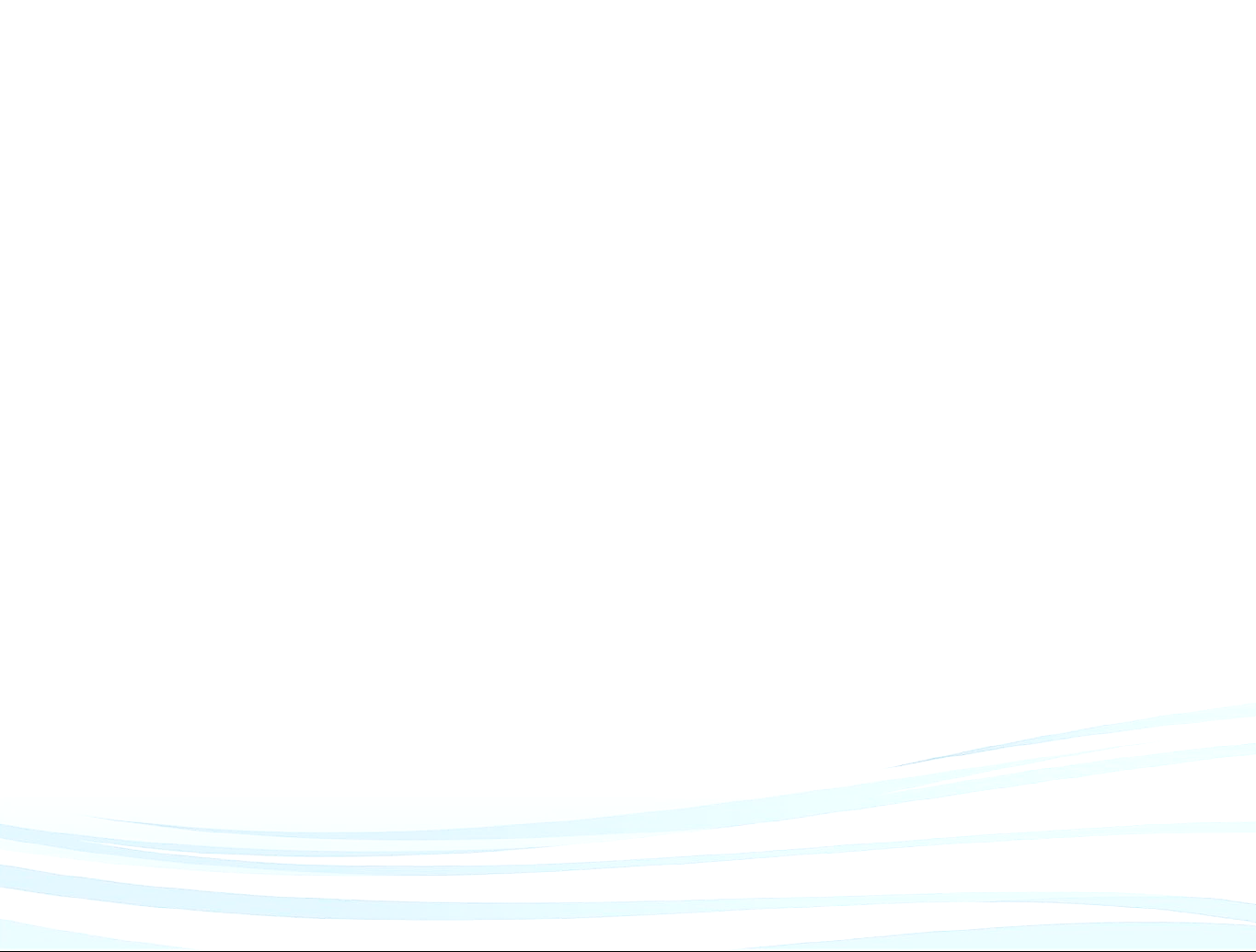 граждане, среднедушевой доход семей которых ниже величины прожиточного минимума, установленного в Тюменской области в соответствии с законодательством Российской Федерации, либо одиноко проживающим гражданам, доходы которых ниже величины прожиточного минимума (малоимущие граждане);
инвалиды I и II группы;
ветераны Великой Отечественной войны, Герои Российской Федерации, Герои Советского Союза, Герои Социалистического Труда, Герои Труда Российской Федерации;
дети-инвалиды, дети-сироты, дети, оставшиеся без попечения родителей, лица из числа детей-сирот и детей, оставшихся без попечения родителей, а также их законные представители и представители, если они обращаются за оказанием бесплатной юридической помощи по вопросам, связанным с обеспечением и защитой прав и законных интересов таких детей;
лица, желающие принять на воспитание в свою семью ребенка, оставшегося без попечения родителей, если они обращаются за оказанием бесплатной юридической помощи по вопросам, связанным с устройством ребенка на воспитание в семью;
усыновители, если они обращаются за оказанием бесплатной юридической помощи по вопросам, связанным с обеспечением и защитой прав и законных интересов усыновленных детей;
граждане пожилого возраста и инвалидам, проживающие в организациях социального обслуживания, предоставляющих социальные услуги в стационарной форме;
несовершеннолетние, содержащиеся в учреждениях системы профилактики безнадзорности и правонарушений несовершеннолетних, и несовершеннолетние, отбывающие наказание в местах лишения свободы, а также их законные представителям и представители, если они обращаются за оказанием бесплатной юридической помощи по вопросам, связанным с обеспечением и защитой прав и законных интересов таких несовершеннолетних (за исключением вопросов, связанных с оказанием юридической помощи в уголовном судопроизводстве);
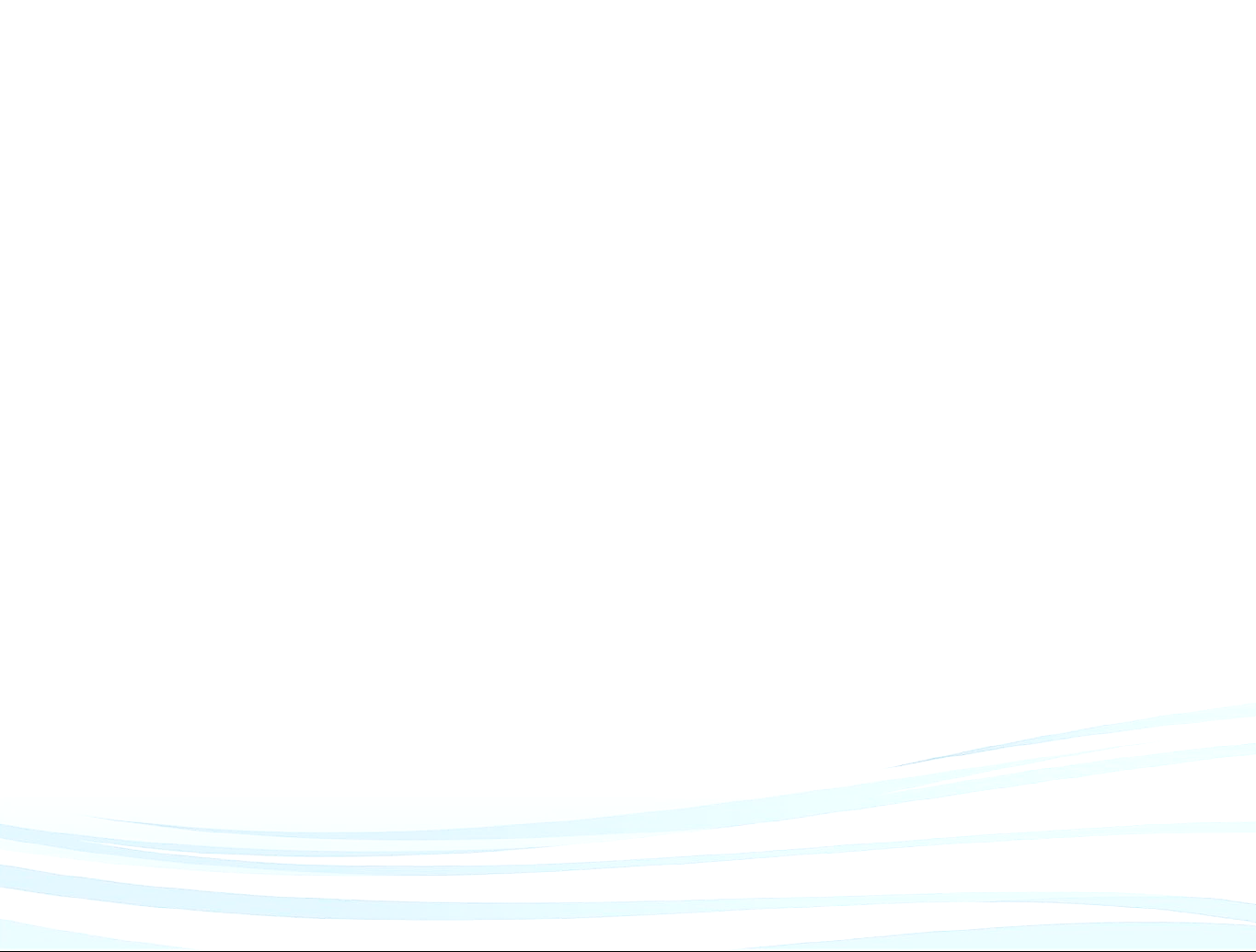 Категории граждан, имеющих право 
на получение бесплатной юридической помощи:
граждане, имеющие право на бесплатную юридическую помощь в соответствии с Законом Российской Федерации от 02.07.1992 № 3185-1 «О психиатрической помощи и гарантиях прав граждан при ее оказании»;
   граждане, признанные судом недееспособными, а также их законным представителям, если они обращаются за оказанием бесплатной юридической помощи по вопросам, связанным с обеспечением и защитой прав и законных интересов таких граждан;
   граждане, пострадавшие в результате чрезвычайной ситуации:
   - супруг (супруга), состоявший (состоявшая) в зарегистрированном браке с погибшим (умершим) на день гибели (смерти) в результате чрезвычайной ситуации;
   - дети погибшего (умершего) в результате чрезвычайной ситуации;
   - родители погибшего (умершего) в результате чрезвычайной ситуации;
   - лица, находившиеся на полном содержании погибшего (умершего) в результате чрезвычайной ситуации или получавшие от него помощь, которая была для них постоянным и основным источником средств к существованию, а также иным лицам, признанным иждивенцами в порядке, установленном законодательством Российской Федерации;
   - граждане, здоровью которых причинен вред в результате чрезвычайной ситуации;
   - граждане, лишившиеся жилого помещения либо утратившие полностью или частично иное имущество либо документы в результате чрезвычайной ситуации;
  граждане, которым право на получение бесплатной юридической помощи в рамках государственной системы бесплатной юридической помощи предоставлено в соответствии с иными федеральными законами и законами Тюменской области;
 граждане, оказавшиеся в трудной жизненной ситуации.
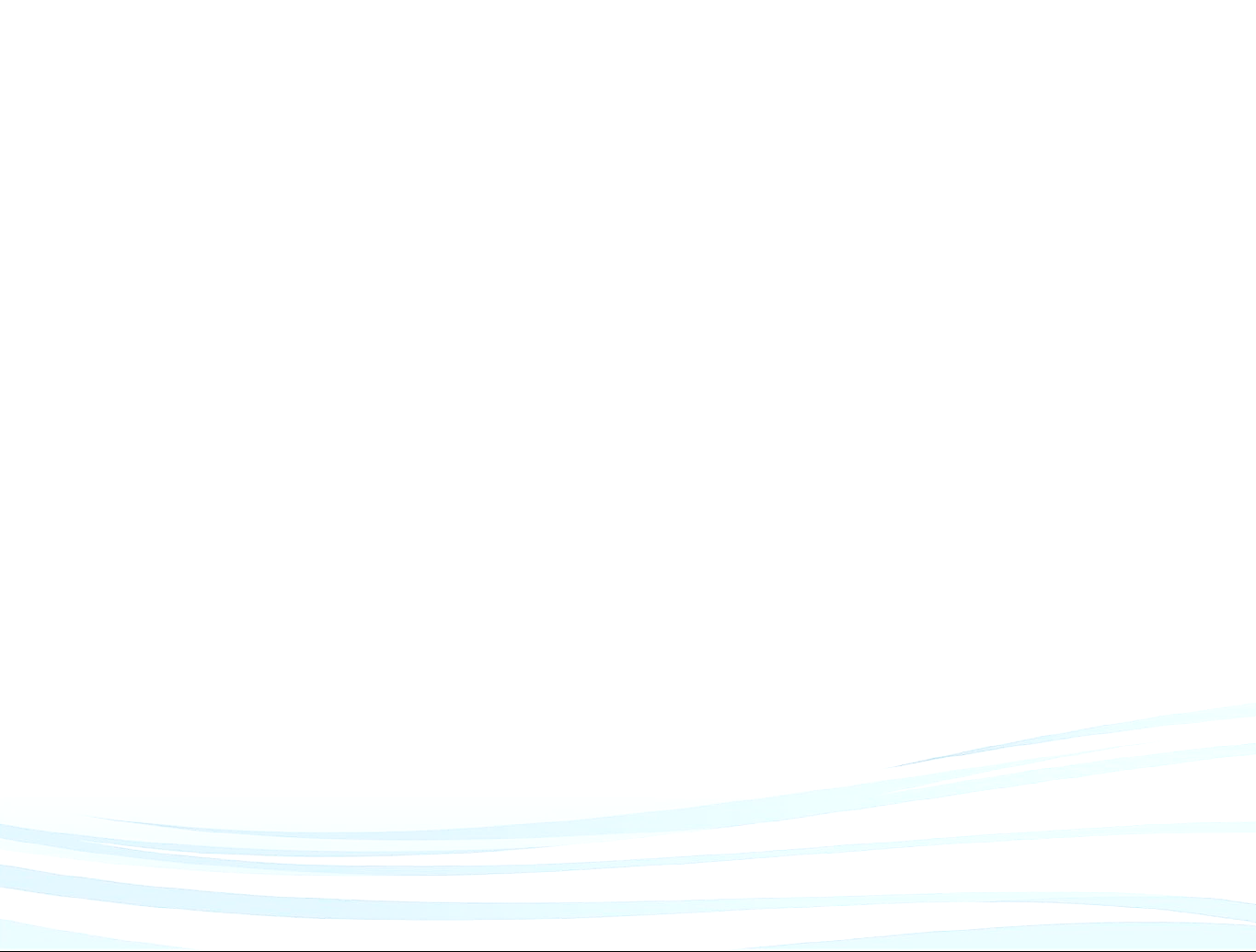 Граждане имеют право 
на получение следующей юридической помощи:
правовое консультирование 
в устной и письменной форме
представление интересов в судах
представление интересов 
в государственных и муниципальных органах, организациях
составления заявлений, жалоб, 
ходатайств и других документов 
правового характера
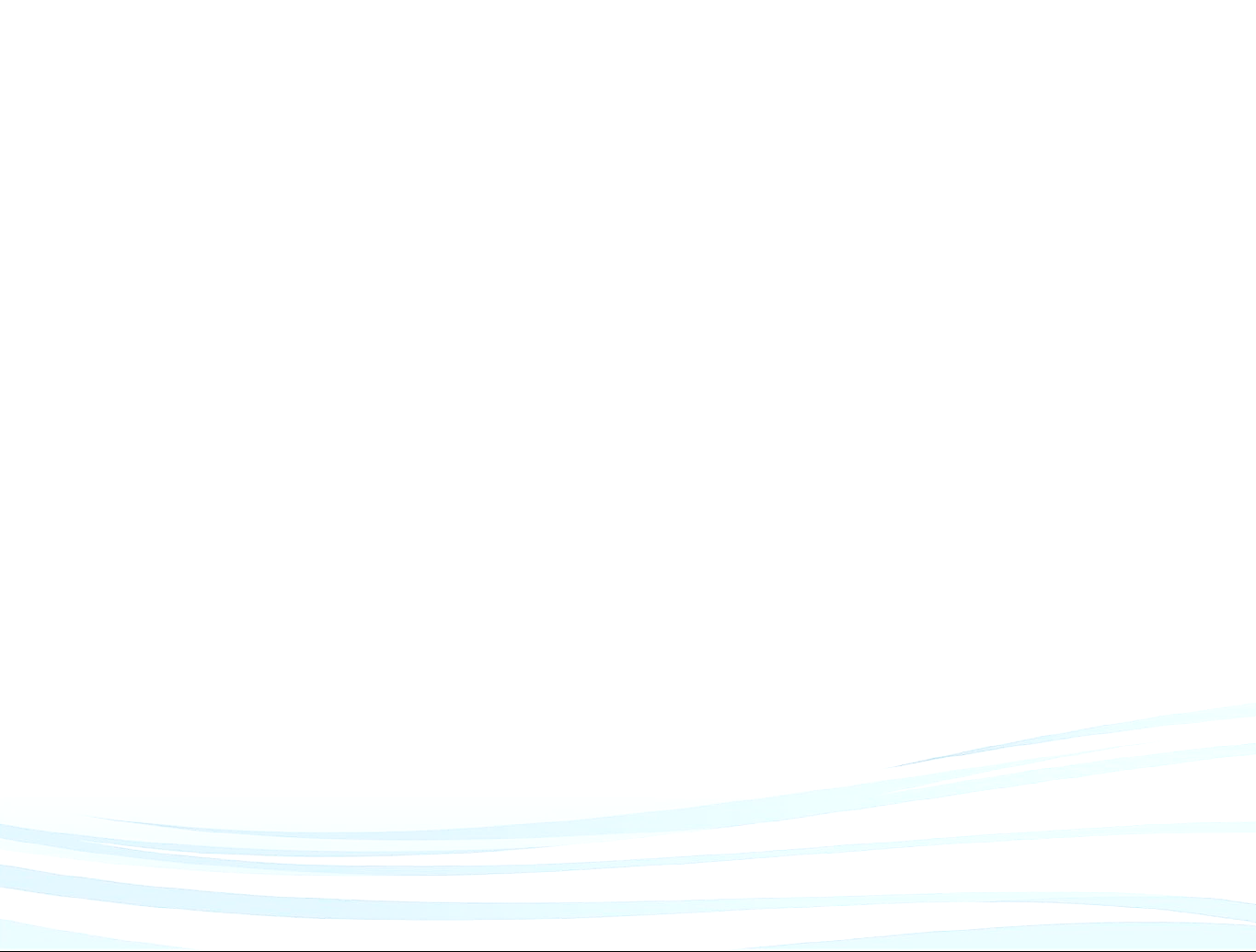 В каких случаях 
гражданам оказывается бесплатная юридическая помощь:
1) заключение, изменение, расторжение, признание недействительными сделок с недвижимым имуществом, государственная регистрация прав на недвижимое имущество и сделок с ним (в случае, если квартира, жилой дом или их части являются единственным жилым помещением гражданина и его семьи);
2) признание права на жилое помещение, предоставление жилого помещения по договору социального найма, договору найма специализированного жилого помещения, предназначенного для проживания детей-сирот и детей, оставшихся без попечения родителей, лиц из числа детей-сирот и детей, оставшихся без попечения родителей, расторжение и прекращение договора социального найма жилого помещения, выселение из жилого помещения (в случае, если квартира, жилой дом или их части являются единственным жилым помещением гражданина и его семьи), расторжение и прекращение договора найма специализированного жилого помещения, предназначенного для проживания детей-сирот и детей, оставшихся без попечения родителей, лиц из числа детей-сирот и детей, оставшихся без попечения родителей, выселение из указанного жилого помещения;
3) признание и сохранение права собственности на земельный участок, права постоянного (бессрочного) пользования, а также права пожизненного наследуемого владения земельным участком (в случае, если на спорном земельном участке или его части находятся жилой дом или его часть, являющиеся единственным жилым помещением гражданина и его семьи);
4) защита прав потребителей (в части предоставления коммунальных услуг);
5) отказ работодателя в заключении трудового договора, нарушающий гарантии, установленные Трудовым кодексом Российской Федерации, восстановление на работе, взыскание заработка, в том числе за время вынужденного прогула, компенсации морального вреда, причиненного неправомерными действиями (бездействием) работодателя;
6) признание гражданина безработным и установление пособия по безработице;
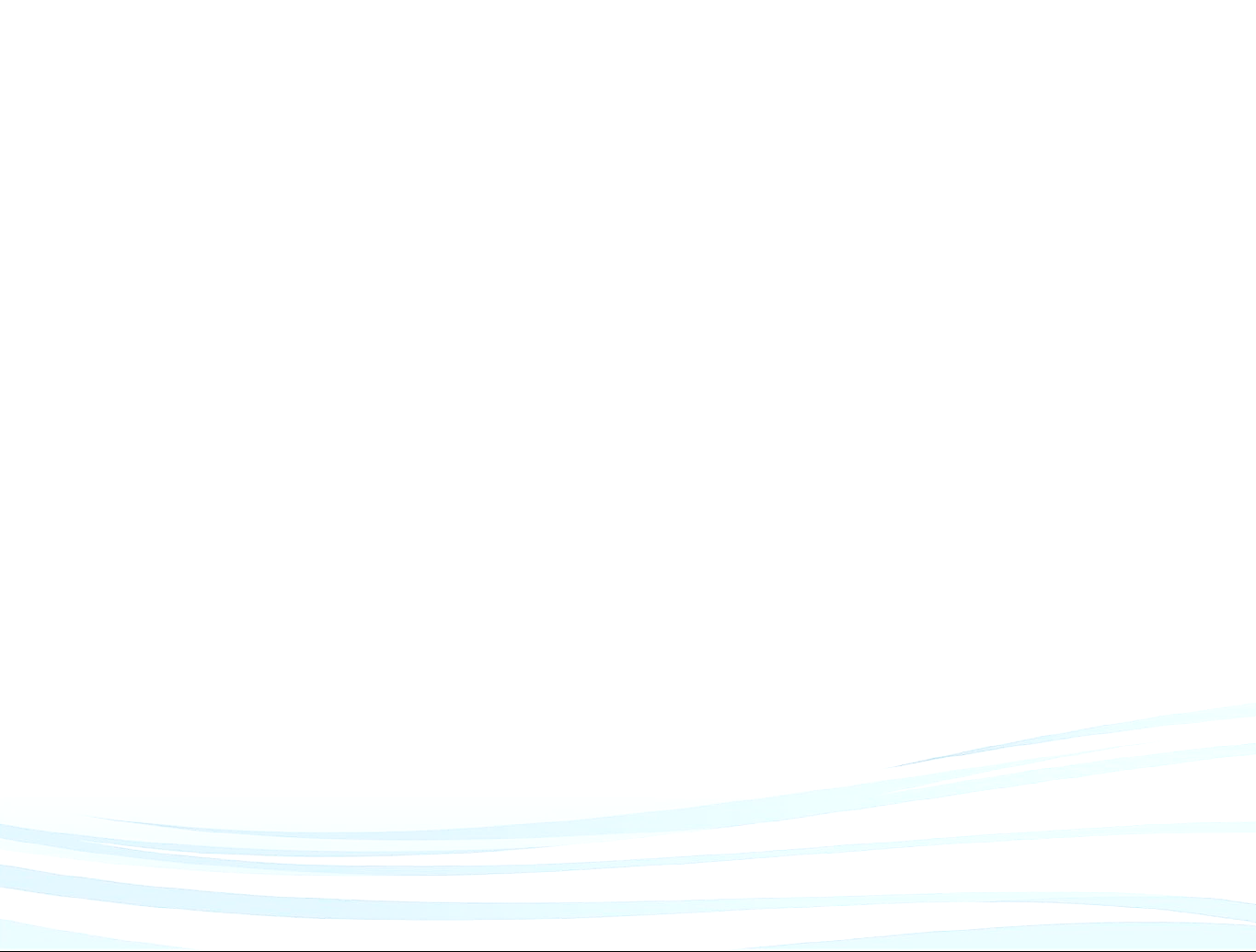 В каких случаях
гражданам оказывается бесплатной юридической помощи:
возмещение вреда, причиненного смертью кормильца, увечьем или иным повреждением здоровья, связанным с трудовой деятельностью или с чрезвычайной ситуацией;
предоставление мер социальной поддержки, оказание малоимущим гражданам государственной социальной помощи, предоставление субсидий на оплату жилого помещения и коммунальных услуг;
назначение, перерасчет и взыскание страховых пенсий по старости, пенсий по инвалидности и по случаю потери кормильца, пособий по временной нетрудоспособности, беременности и родам, безработице, в связи с трудовым увечьем или профессиональным заболеванием, единовременного пособия при рождении ребенка, ежемесячного пособия по уходу за ребенком, социального пособия на погребение;
установление и оспаривание отцовства (материнства), взыскание алиментов;
установление усыновления, опеки или попечительства над детьми-сиротами и детьми, оставшимися без попечения родителей, заключение договора об осуществлении опеки или попечительства над такими детьми;
защита прав и законных интересов детей-сирот и детей, оставшихся без попечения родителей, лиц из числа детей-сирот и детей, оставшихся без попечения родителей;
реабилитация граждан, пострадавших от политических репрессий;
ограничение дееспособности;
обжалование нарушений прав и свобод граждан при оказании психиатрической помощи;
медико-социальная экспертиза и реабилитация инвалидов;
обжалование во внесудебном порядке актов органов государственной власти, органов местного самоуправления и должностных лиц;
восстановление имущественных прав, личных неимущественных прав, нарушенных в результате чрезвычайной ситуации, возмещение ущерба, причиненного вследствие чрезвычайной ситуации.
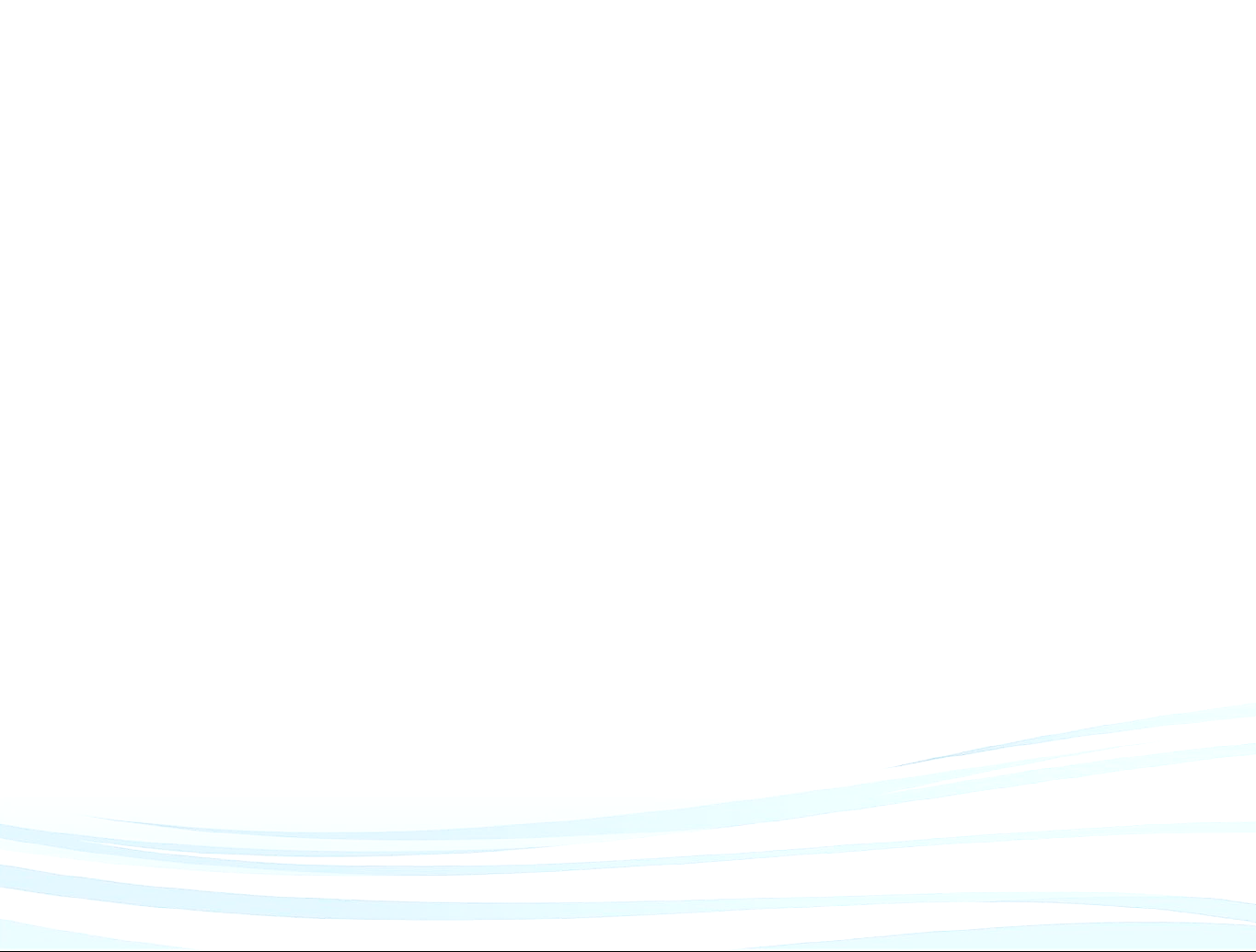 Документы, 
необходимые для получения бесплатной юридической помощи:
заявление 
с указанием вида необходимой помощи
документ,
удостоверяющий личность
документы, 
подтверждающие отнесение 
к категории граждан, имеющих право 
на бесплатную юридическую помощь
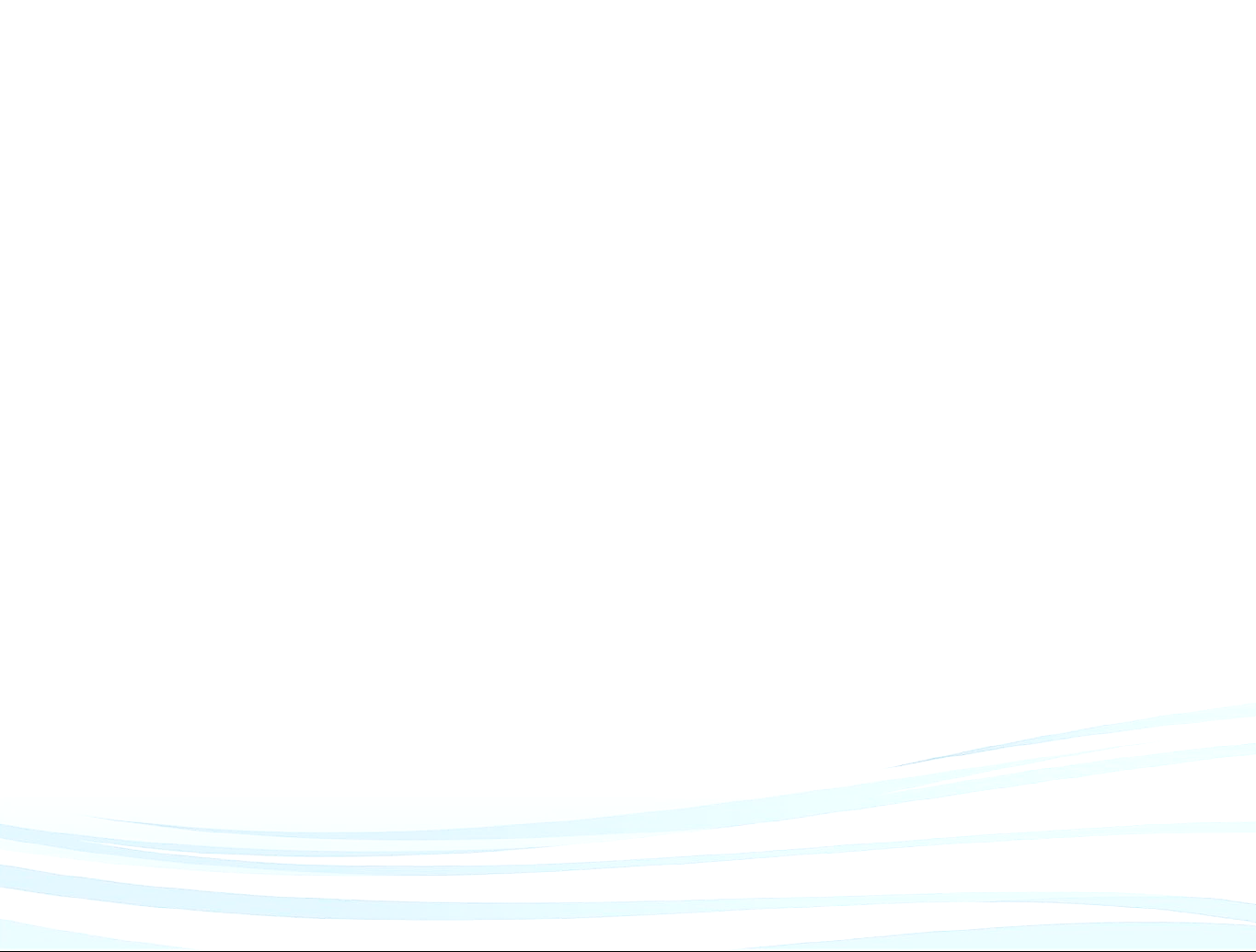 Документы, 
подтверждающие право 
на получение бесплатной юридической помощи:
Малоимущие граждане:
а) копия паспорта гражданина Российской Федерации или иного документа, удостоверяющего личность гражданина, с отметкой о постоянной регистрации в Тюменской области;
б) справка о признании семьи или одиноко проживающего гражданина малоимущими для получения государственной социальной помощи и (или) мер социальной поддержки
Инвалиды I и II группы:
а) копия паспорта гражданина Российской Федерации или иного документа, удостоверяющего личность гражданина, с отметкой о постоянной регистрации в Тюменской области;
б) копия справки медико-социальной экспертизы об инвалидности
Ветераны Великой Отечественной войны, Герои Российской Федерации, Герои Советского Союза, Герои Социалистического Труда, Герои Труда Российской Федерации:
а) копия паспорта гражданина Российской Федерации или иного документа, удостоверяющего личность гражданина, с отметкой о постоянной регистрации в Тюменской области;
б) копия документа, подтверждающего статус ветерана Великой Отечественной войны, Героя Российской Федерации, Героя Советского Союза, Героя Социалистического Труда, Героя Труда Российской Федерации
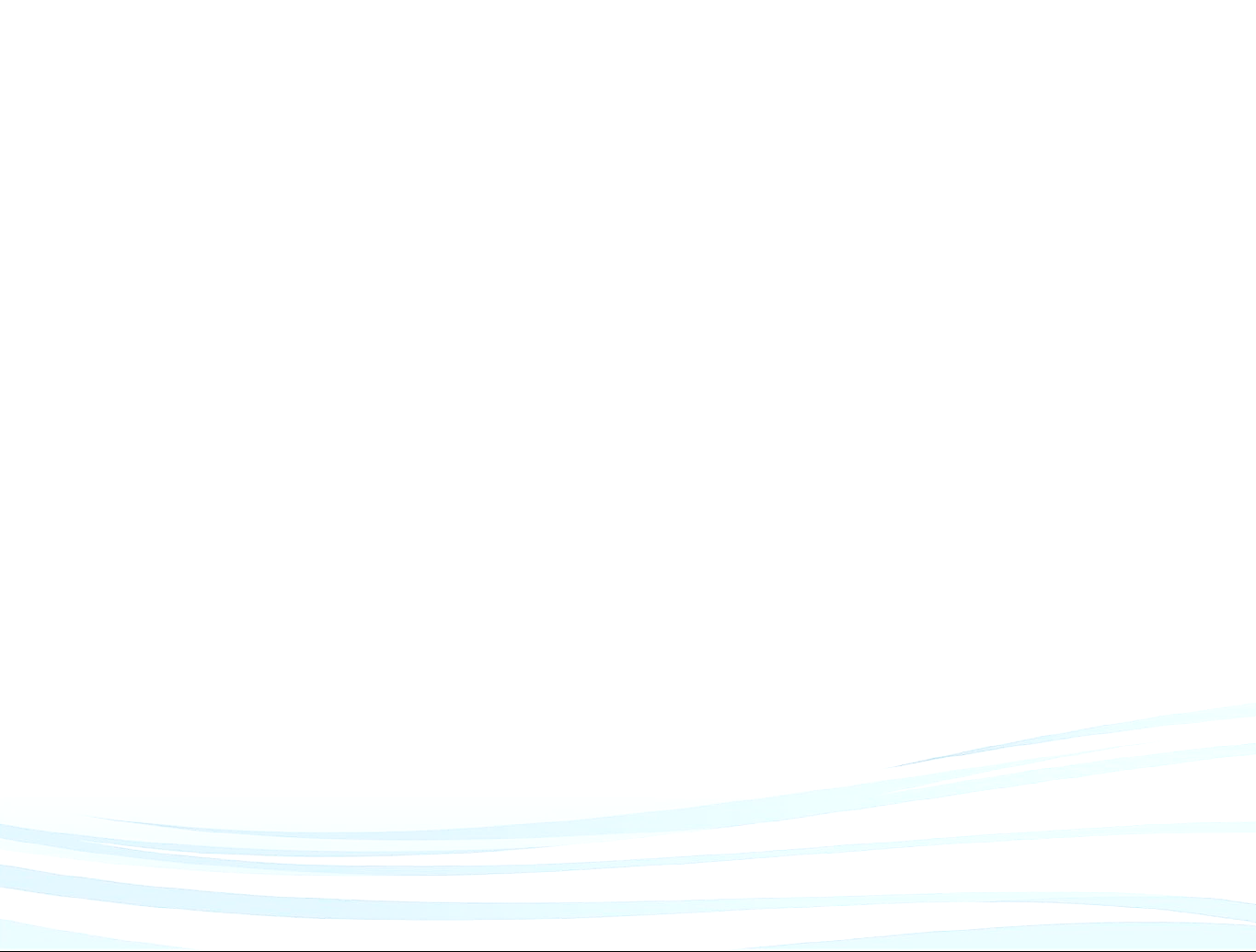 Документы, 
подтверждающие право 
на получение бесплатной юридической помощи:
Дети-инвалиды, дети-сироты, дети, оставшиеся без попечения родителей, лица из числа детей-сирот и детей, оставшихся без попечения родителей, а также их законные представители и представители:
а) копия паспорта гражданина Российской Федерации или иного документа, удостоверяющего личность ребенка, гражданина, с отметкой о постоянной регистрации в Тюменской области;
б) копия паспорта представителя - гражданина Российской Федерации или иного документа, удостоверяющего личность гражданина, с отметкой о постоянной регистрации в Тюменской области;
в) документ, подтверждающий соответствующий статус ребенка, гражданина, выдаваемый органами опеки и попечительства по месту жительства, справка медико-социальной экспертизы (для детей-инвалидов);
г) документ, подтверждающий соответствующий статус представителя (свидетельство о рождении, документ об усыновлении или установлении опеки (попечительства), нотариально заверенная доверенность)
Лица, желающие принять на воспитание в свою семью ребенка, оставшегося без попечения родителей, если они обращаются за оказанием бесплатной юридической помощи по вопросам, связанным с устройством ребенка на воспитание в семью:
а) копия паспорта гражданина Российской Федерации или иного документа, удостоверяющего личность гражданина, с отметкой о постоянной регистрации в Тюменской области;
б) документ о прохождении подготовки по Программе подготовки граждан, выразивших желание стать опекунами или попечителями несовершеннолетних граждан либо принять детей, оставшихся без попечения родителей, в семьи на воспитание в иных установленных семейным законодательством Российской Федерации формах, за исключением близких родственников ребенка, а также лиц, которые являются или являлись усыновителями, опекунами (попечителями), патронатными воспитателями и в отношении которых усыновление, опека (попечительство), патронатное воспитание не было отменено
Документы, 
подтверждающие право 
на получение бесплатной юридической помощи:
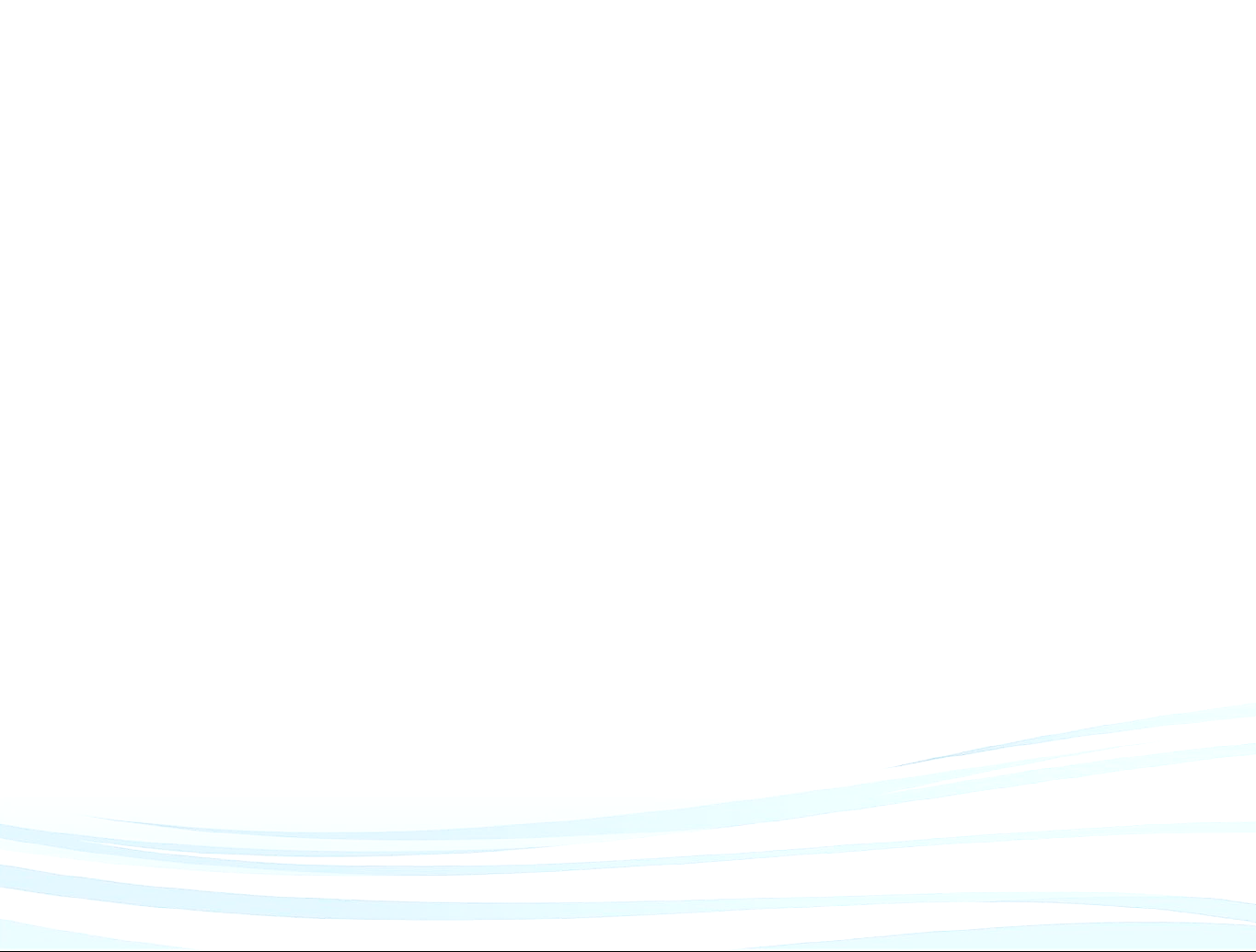 Усыновители, если они обращаются за оказанием бесплатной юридической помощи по вопросам, связанным с обеспечением и защитой прав и законных интересов усыновленных детей:
а) копия паспорта гражданина Российской Федерации или иного документа, удостоверяющего личность гражданина, с отметкой о постоянной регистрации в Тюменской области;
б) копия паспорта ребенка - гражданина Российской Федерации или иного документа, удостоверяющего личность гражданина, с отметкой о постоянной регистрации в Тюменской области;
в) копия свидетельства об усыновлении (удочерении) ребенка
Граждане пожилого возраста и инвалиды, проживающие в организациях социального обслуживания, предоставляющих социальные услуги в стационарной форме (в соответствии с Федеральным законом от 28.12.2013 № 442-ФЗ «Об основах социального обслуживания граждан в Российской Федерации»):
а) копия паспорта гражданина Российской Федерации или иного документа, удостоверяющего личность гражданина, с отметкой о постоянной регистрации в Тюменской области;
б) копия справки медико-социальной экспертизы об инвалидности;
в) справка о проживании в организации социального обслуживания, предоставляющей социальные услуги в стационарной форме, выдаваемая этой организацией
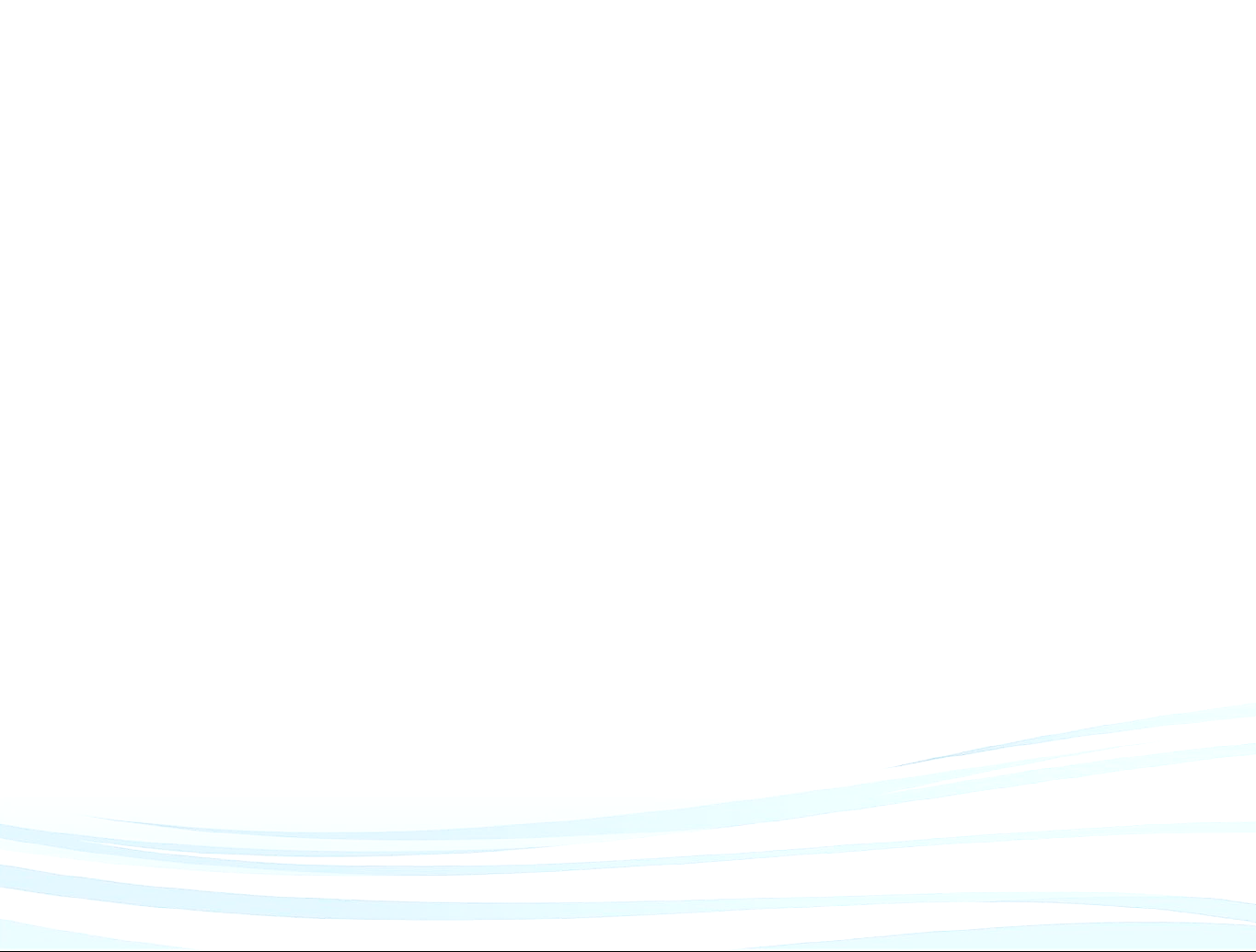 Документы, 
подтверждающие право 
на получение бесплатной юридической помощи:
Несовершеннолетние, содержащиеся в учреждениях системы профилактики безнадзорности и правонарушений несовершеннолетних, и несовершеннолетние, отбывающие наказание в местах лишения свободы, а также их законные представители и представители:
а) копия паспорта несовершеннолетнего - гражданина Российской Федерации или иного документа, удостоверяющего личность гражданина, с отметкой о постоянной регистрации в Тюменской области;
б) копия паспорта представителя - гражданина Российской Федерации или иного документа, удостоверяющего личность гражданина, с отметкой о постоянной регистрации в Тюменской области;
в) справка из учреждения системы профилактики безнадзорности и правонарушений несовершеннолетних или учреждения исполнения наказаний;
г) документ, подтверждающий соответствующий статус представителя (свидетельство о рождении, документ об усыновлении или установлении опеки (попечительства), нотариально заверенная доверенность)
Граждане, имеющие право на бесплатную юридическую помощь в соответствии с Законом Российской Федерации от 02.07.1992 № 3185-1 «О психиатрической помощи и гарантиях прав граждан при ее оказании»:
а) копия паспорта гражданина Российской Федерации или иного документа, удостоверяющего личность гражданина, с отметкой о постоянной регистрации в Тюменской области;
б) справка о содержании в медицинской организации, оказывающей психиатрическую помощь, или стационарном учреждении социального обслуживания для лиц, страдающих психическими расстройствами, для оказания психиатрической помощи, выдаваемая этой организацией или этим учреждением
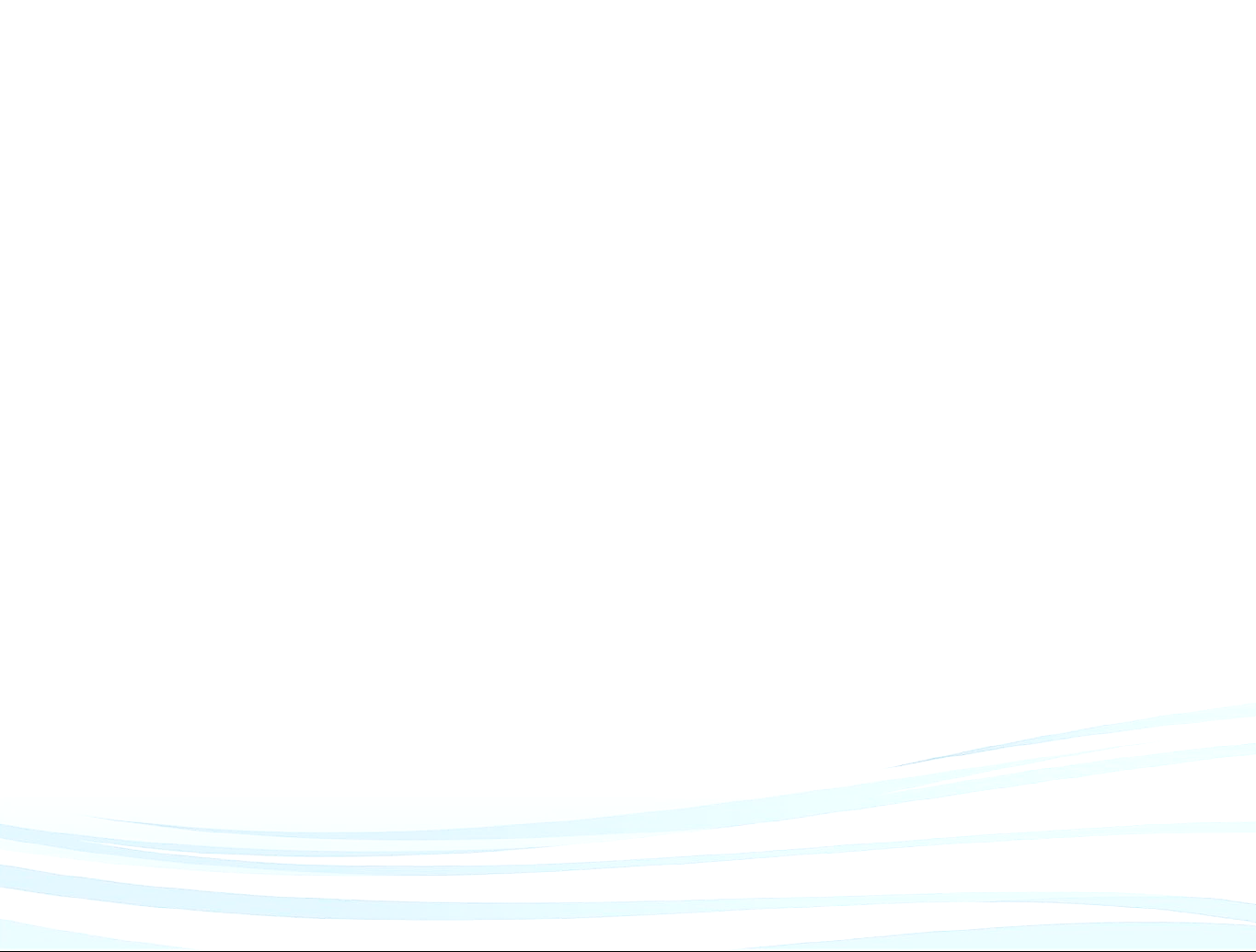 Документы, 
подтверждающие право 
на получение бесплатной юридической помощи:
Граждане, признанные судом недееспособными, а также их законные представители:
а) копия паспорта недееспособного гражданина Российской Федерации или иного документа, удостоверяющего личность гражданина, с отметкой о постоянной регистрации в Тюменской области;
б) копия паспорта законного представителя - гражданина Российской Федерации или иного документа, удостоверяющего личность гражданина, с отметкой о постоянной регистрации в Тюменской области;
г) копия решения суда о признании гражданина недееспособным;
д) документ, подтверждающий соответствующий статус представителя (свидетельство о рождении, документ об усыновлении или установлении опеки)
Граждане, оказавшиеся в трудной жизненной ситуации:
а) копия паспорта гражданина Российской Федерации или иного документа, удостоверяющего личность гражданина, с отметкой о постоянной регистрации в Тюменской области;
б) решение территориального управления социальной защиты населения об оказании в экстренных случаях бесплатной юридической помощи гражданину, оказавшемуся в трудной жизненной ситуации
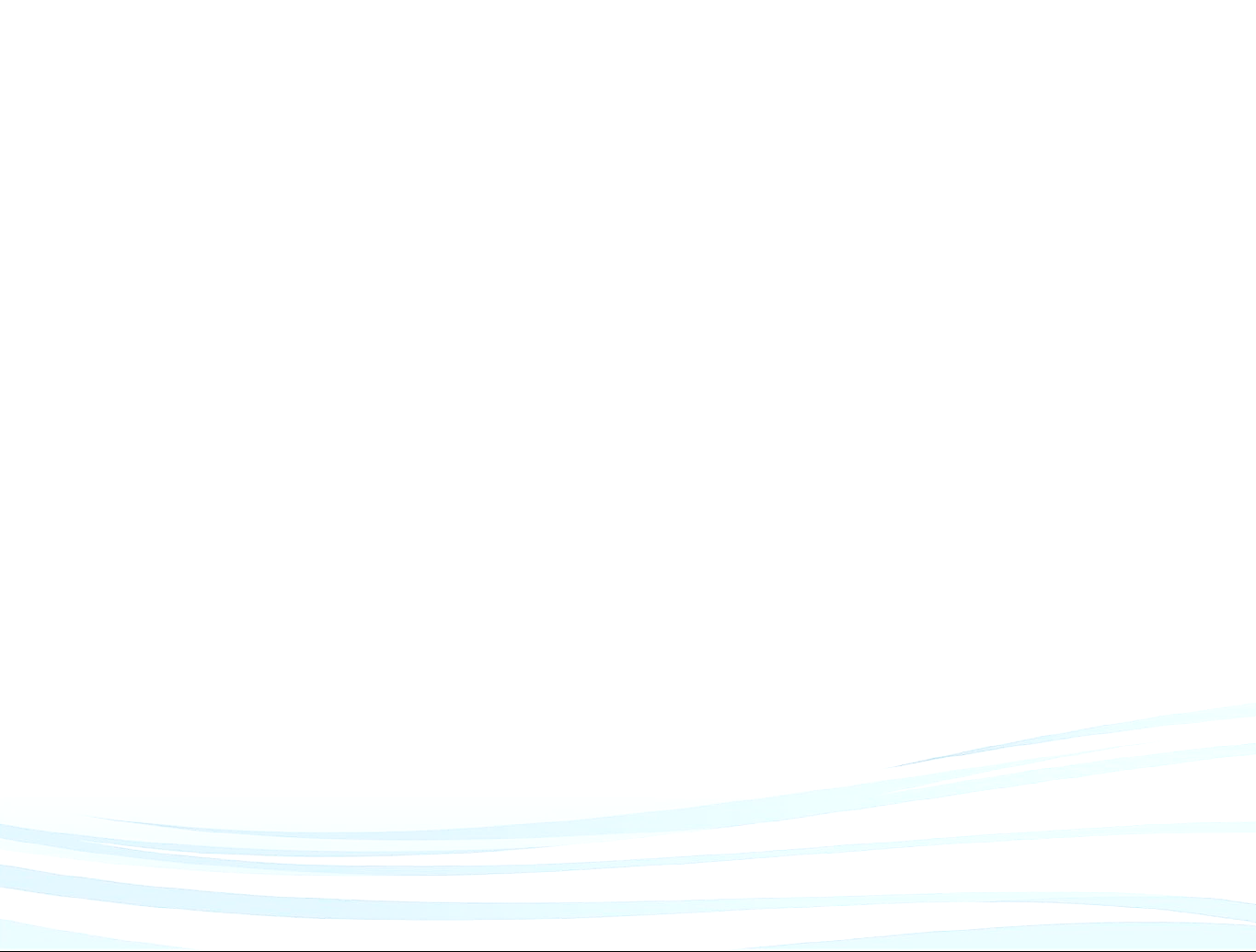 Документы, 
подтверждающие право 
на получение бесплатной юридической помощи:
Граждане, пострадавшие в результате чрезвычайной ситуации:
-	копия паспорта гражданина РФ или иной документ, удостоверяющий личность гражданина, с отметкой о постоянной регистрации в Тюменской области;
-	документ, подтверждающий факт чрезвычайной ситуации;
1) супруг (супруга), состоявший (состоявшая) в зарегистрированном браке с погибшим (умершим) на день гибели (смерти) в результате чрезвычайной ситуации:
а) документы, подтверждающие соответствующий статус супруга (супруги) и лица;
2) дети погибшего (умершего) в результате чрезвычайной ситуации:
а)  документ, подтверждающий соответствующий статус ребенка;
б) документ, подтверждающий смерть лица;
3) родители погибшего (умершего) в результате ЧС:
а) документ, подтверждающий соответствующий статус родителя ;
в) документ, подтверждающий смерть лица;
4)  лица, находившиеся на полном содержании погибшего (умершего) в результате ЧС или получавшие от него помощь, которая была для них постоянным и основным источником средств к существованию, а также иные лица, признанные иждивенцами в порядке, установленном законодательством Российской Федерации:
а) документы, подтверждающие соответствующий статус;
в) документ, подтверждающий смерть лица;
5) граждане, здоровью которых причинен вред в результате ЧС:
а) справка медико-социальной экспертизы;
6)  граждане, лишившиеся жилого помещения либо утратившие полностью или частично иное имущество либо документы в результате ЧС:
а) документ, подтверждающий факт имущественных потерь вследствие чрезвычайной ситуации.
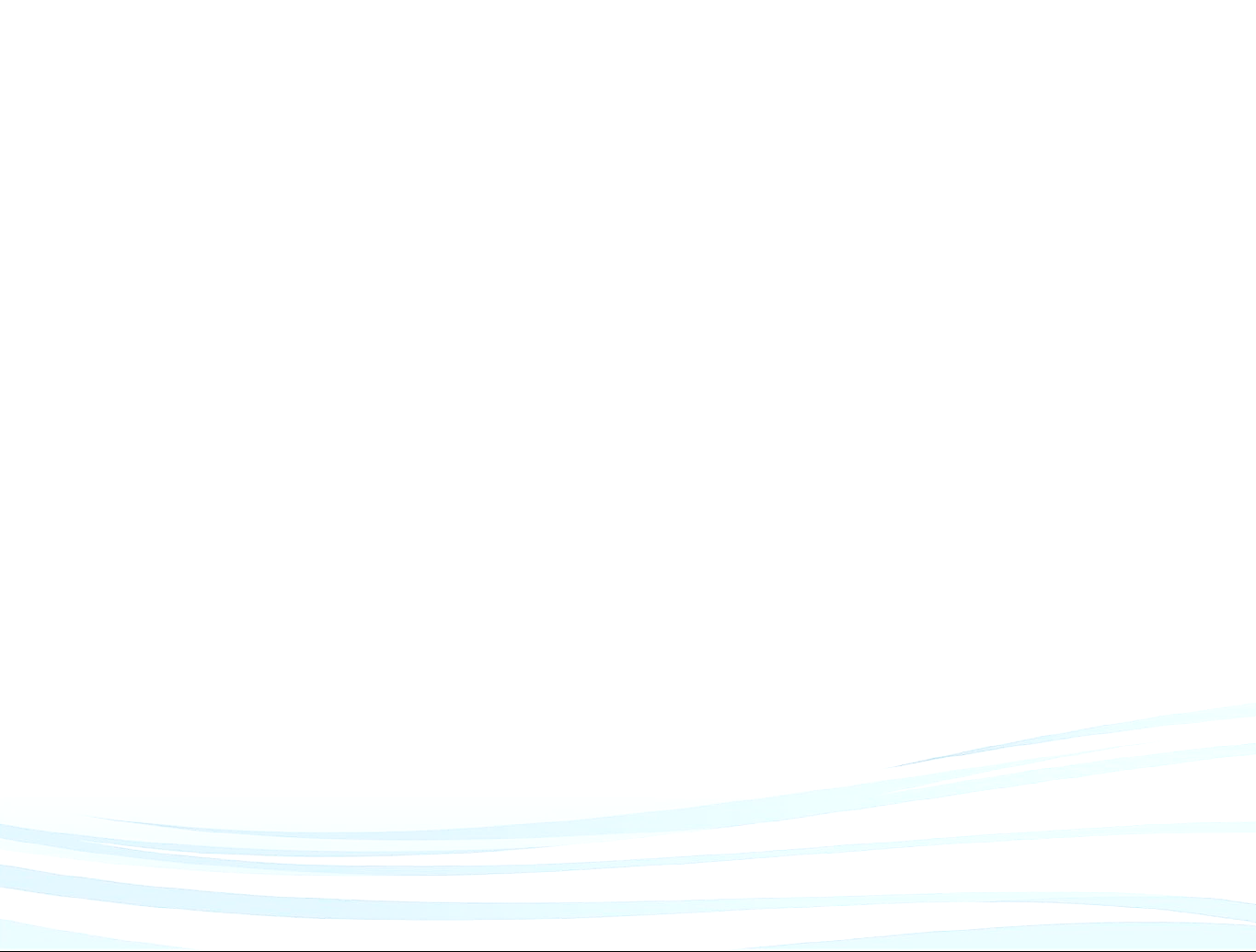 Бесплатная юридическая помощь в экстренных случаях
Юридическая помощь предоставляется бесплатно 
гражданам, оказавшимся в следующих сложных жизненных ситуациях:
1. При утрате (повреждении) единственного жилого помещения вследствие пожара, стихийного бедствия по вопросам, связанным с реализацией жилищных прав, прав на страховое возмещение за утраченное либо поврежденное имущество.
2. Одиноким и одиноко проживающим, достигшим 80-летнего возраста по вопросам, связанным с защитой их жилищных прав, прав на охрану здоровья, на социальные гарантии.
3. Одиноким матерям по вопросам, связанным с обеспечением и защитой прав и законных интересов несовершеннолетних детей, в свидетельстве о рождении которых отсутствует запись об отце или запись произведена в установленном порядке по указанию матери.
4. Многодетным семьям по вопросам, связанным с защитой прав на единственное жилое помещение, приобретенное путем ипотечного кредитования, в случае потери работы одним или обоими родителями.
Для получения такой помощи необходимо 
обратиться в территориальное управление (отдел управления) социальной защиты населения по месту жительства (пребывания) 
с письменным обращением лично либо посредством почтовой связи
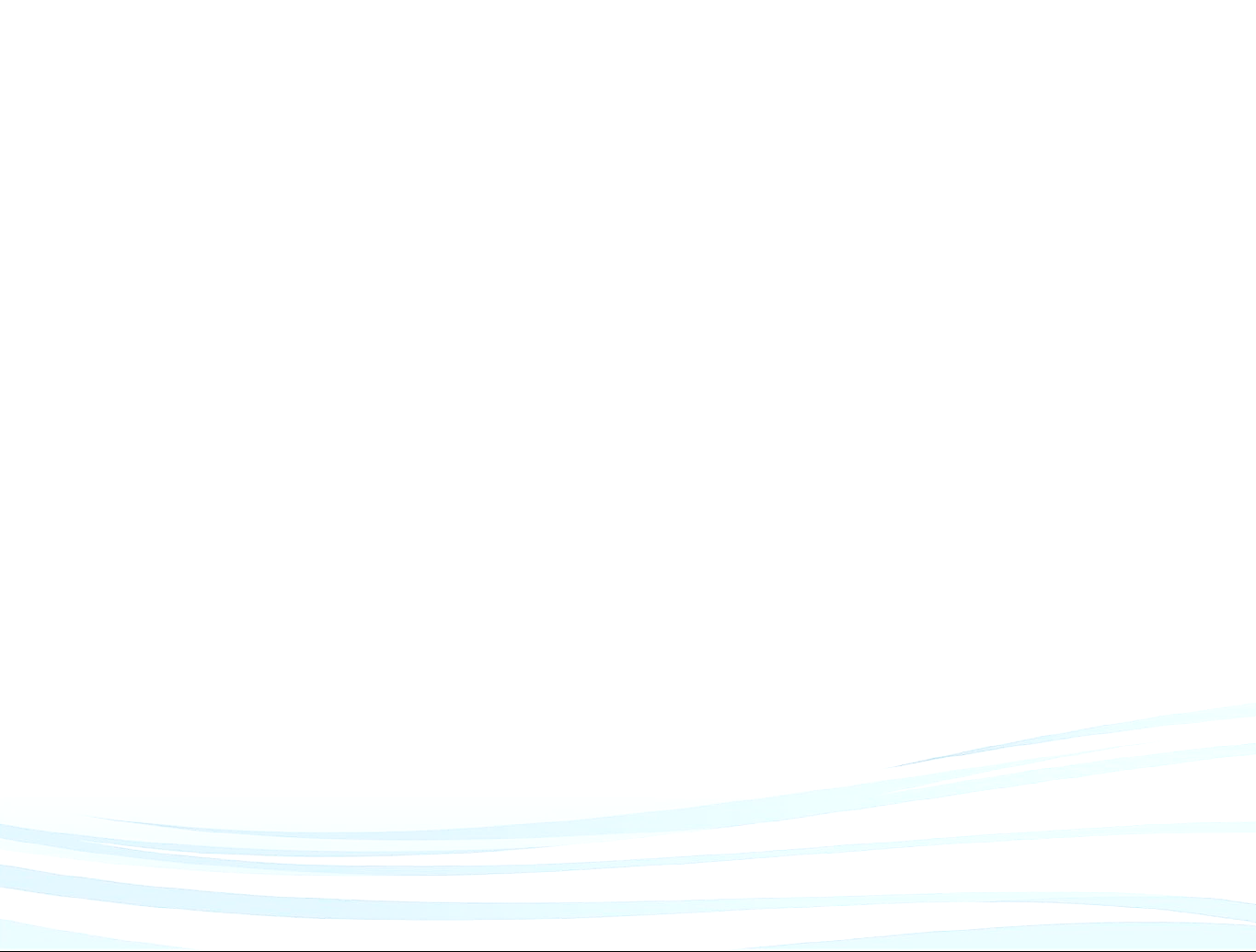 Документы, необходимые для получения 
бесплатной юридической помощи в экстренных случаях
Документы, обязательные для предоставления:
1) паспорт или иной документ, удостоверяющий личность гражданина, его представителя;
2) документ, подтверждающий полномочия представителя гражданина (в случае если обращение подается представителем гражданина);
3) трудовая книжка (для многодетных семей).


Документы, представляемые по желанию гражданина:
1) свидетельство о рождении ребенка/детей (для одиноких матерей и многодетных семей);
2) документы, содержащие сведения о лицах, зарегистрированных совместно с гражданином по месту его жительства;
3) документы, подтверждающие факт имущественных потерь вследствие пожара, стихийного бедствия, акт о пожаре (в случаях пожара, иного стихийного бедствия);
4) выписка из ЕГРН (в случаях утраты жилья или обращения одиноких матерей);
5) документ, подтверждающий регистрацию по месту жительства.
16